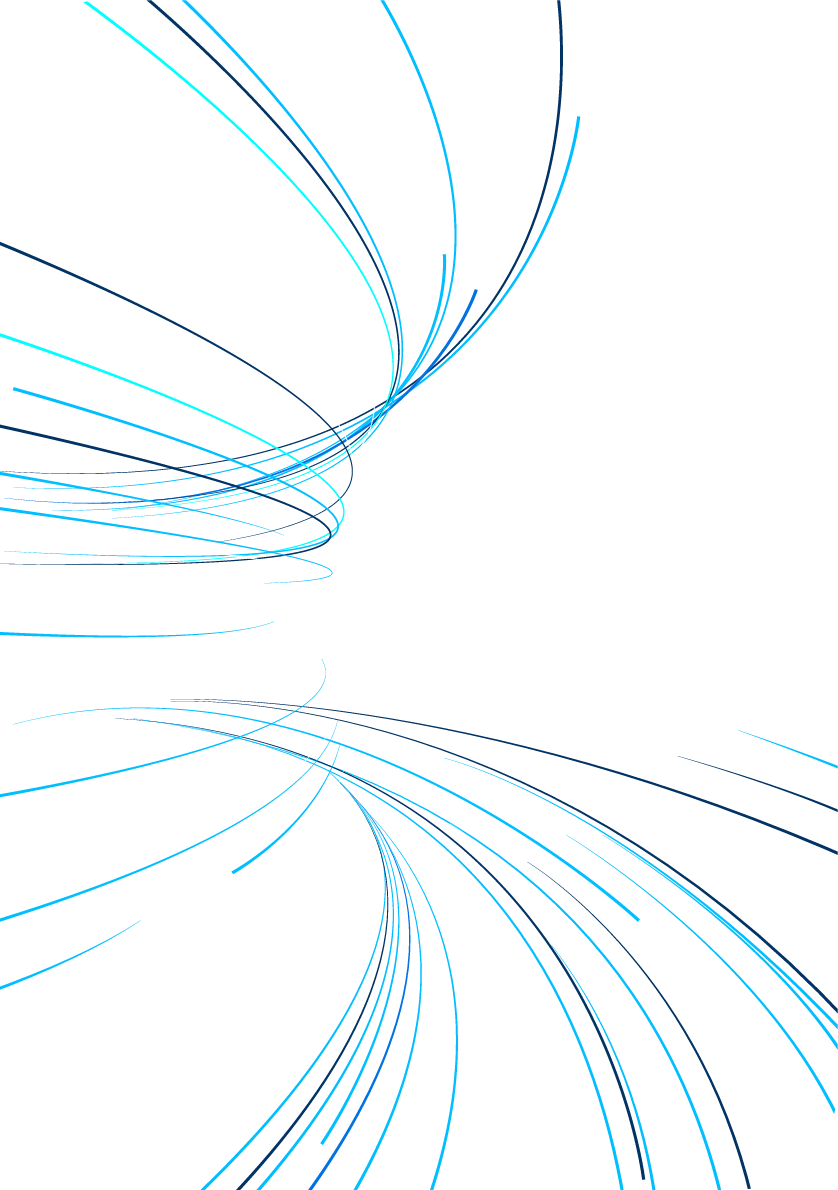 5Ghoul Framework 5G NR Attacks and 5G OTA Fuzzing
Matheus E. Garbelini
Sudipta Chattopadhyay


Joint work with Zewen Shang, Sumei Sun, Ernest Kurniawan
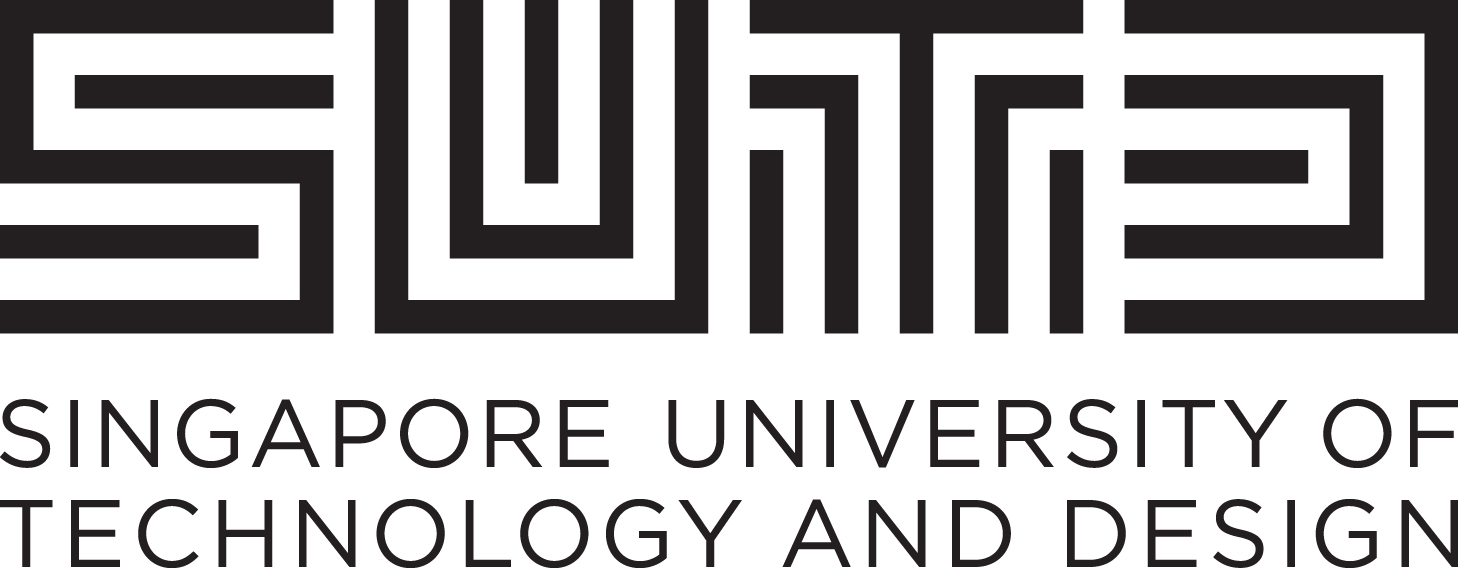 Motivation - What can fail?
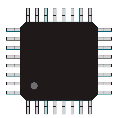 Firmware Layout
Sells Semiconductor Solutions and Development Kits / Software
User Code
Saved to non-volatile or static random-access memory
SoC Vendor
SDK API
SDK API
Wireless Stack
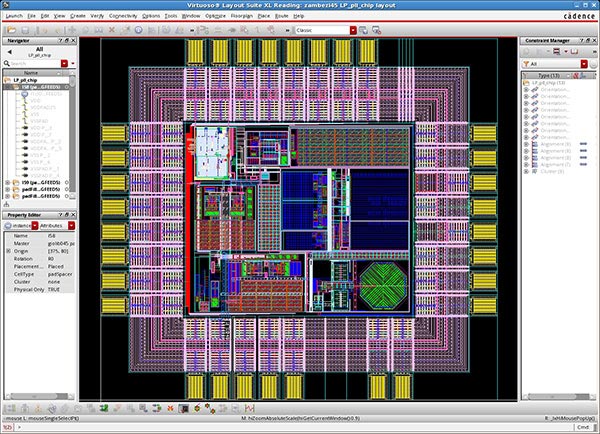 Product Vendor
User Code
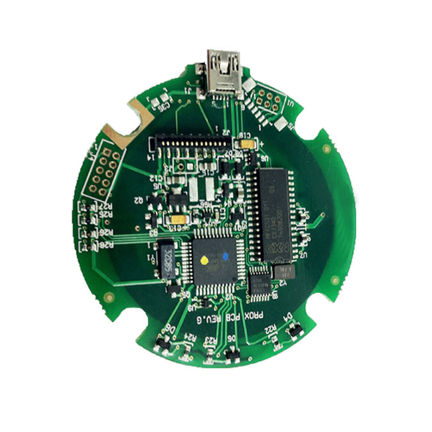 Firmware
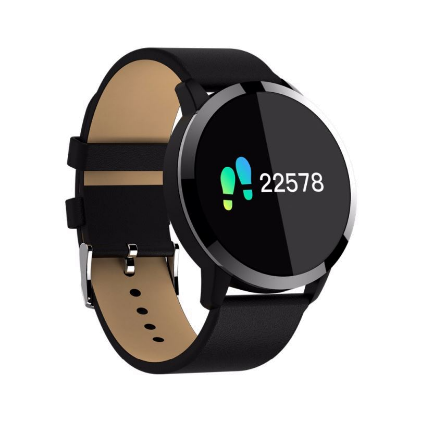 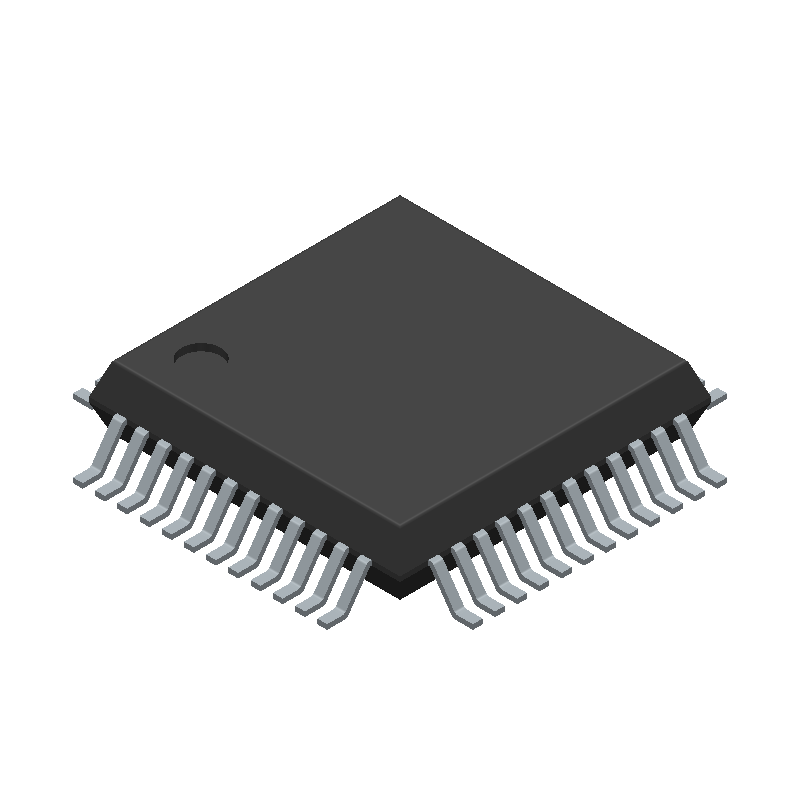 Design
Product
Foundry
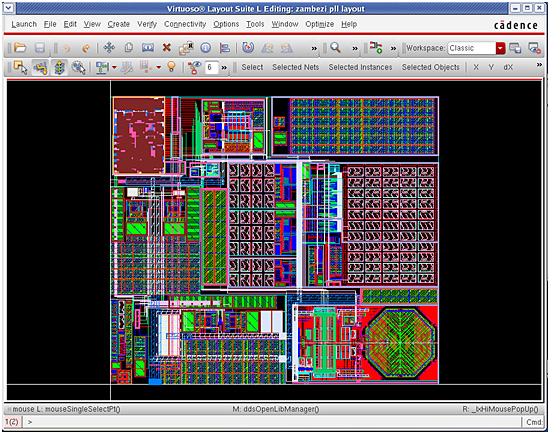 Wireless 
SoC
Printed Circuit Board
(PCB)
IoT Product
Product Vendor relies on wireless SoC ecosystem for their IoT Products.
Licenses Wireless
Silicon Design Modules & Radio Firmware
Wireless IP Vendor
(illustrative only)
Wireless Stack
2
Motivation – Where it can fail?
Complexity and too many choices
Attack surfaces on wireless firmware
General Device Firmware Layout
User Code
Affected Components
Specific product or product range from a vendor is affected
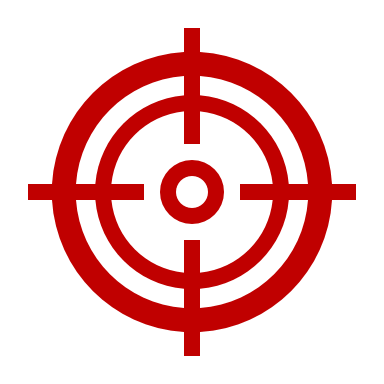 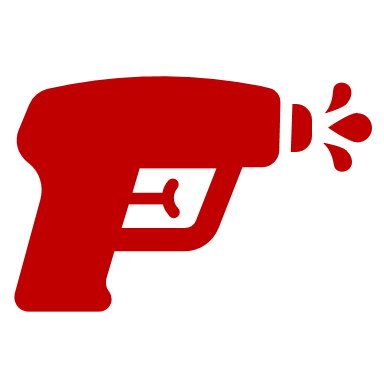 Open or Closed Source
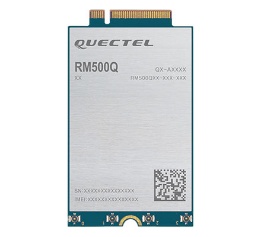 Impactful. Products using certain API feature are affected
SDK API
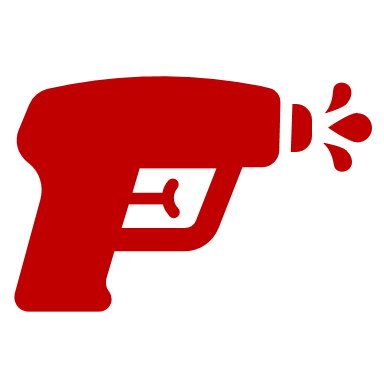 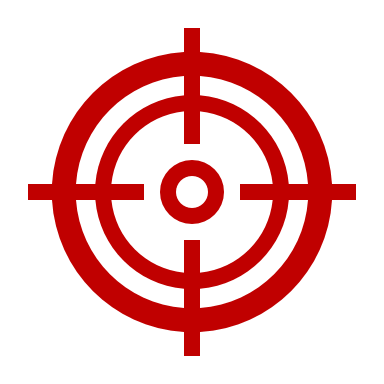 Hybrid Closed Source
Wireless Stack
Severe. All wireless devices from IP/SoC vendor can be affected.
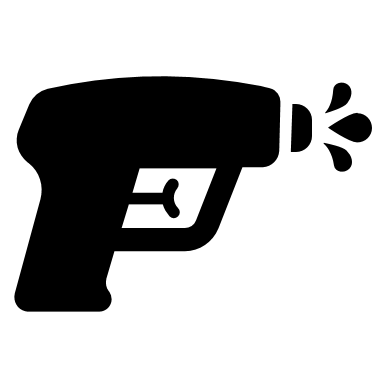 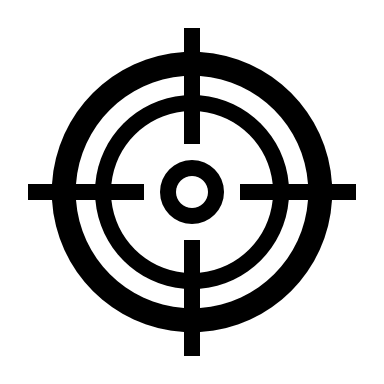 Closed Source
Standard
Critical. all wireless devices affected.
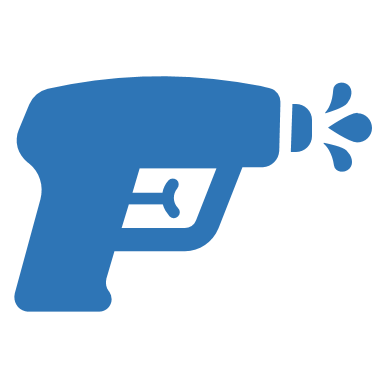 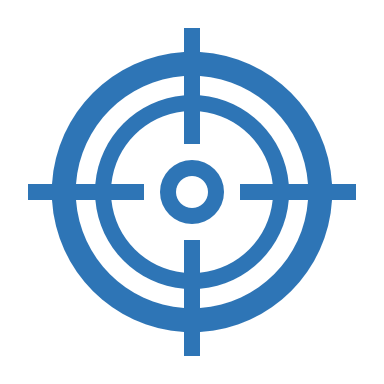 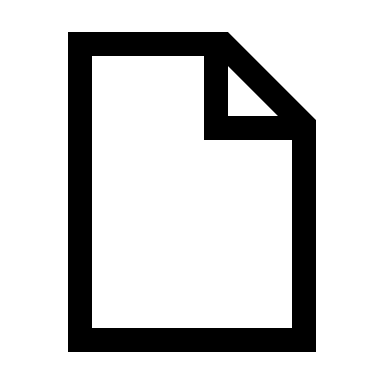 3
Introduction - Over-the-Air (OTA) Fuzzing for 5G
How to find issues in complex and closed-source  protocol stacks?
5G Modem
5G
Phone
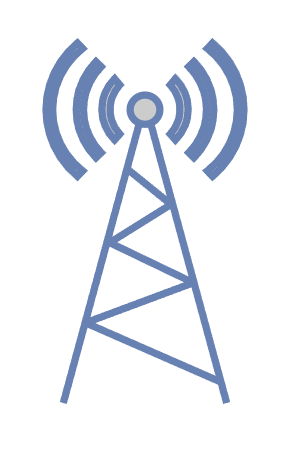 5G Base Station (gNB)
Core
Network
Radio
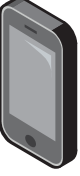 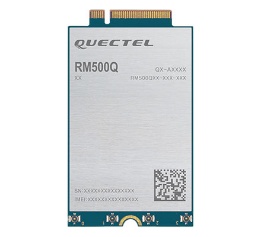 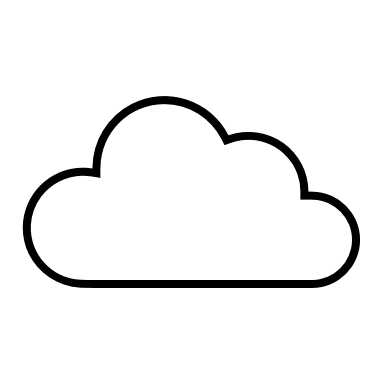 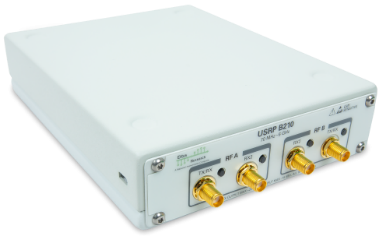 Downlink
Protocol
Stack
+
+
Wireless
Target
5G
Protocols
Uplink
Qualcomm X55/X60 Modem
Mediatek Dimensity XXXX
NAS
RRC
PDCP
RLC
MAC
4
Introduction - Over-the-Air (OTA) Fuzzing for 5G
How to find issues in complex and closed-source  protocol stacks?
Common 5G Procedures
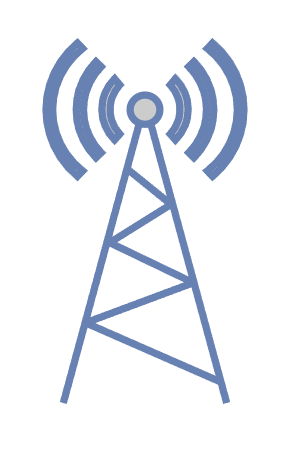 5G Base Station (gNB)
Core
Network
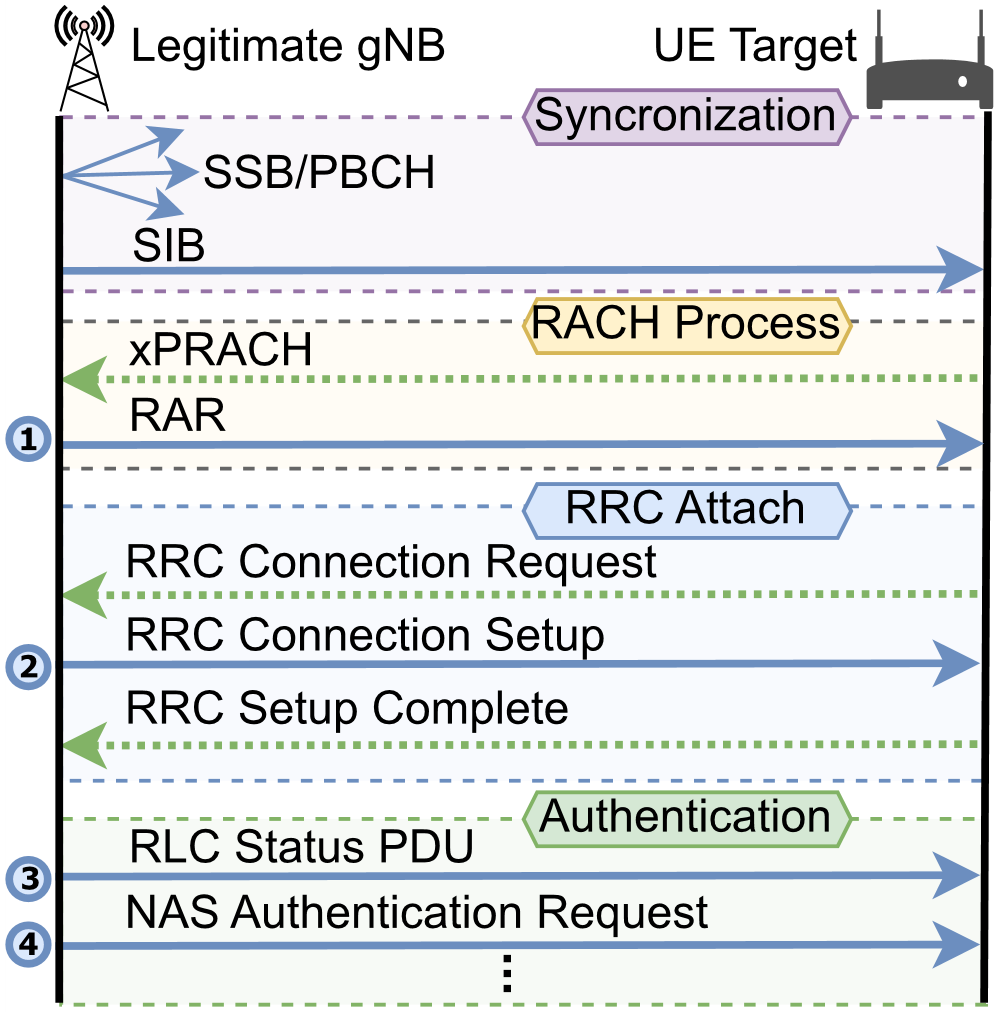 Radio
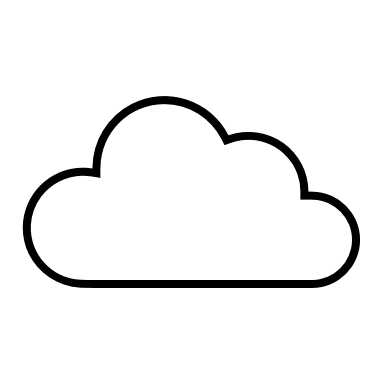 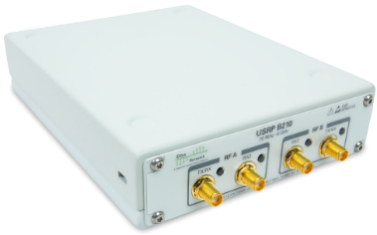 Protocol
Stack
+
+
5G
Protocols
NAS
RRC
PDCP
RLC
MAC
5
Introduction - Over-the-Air (OTA) Fuzzing for 5G
How to find issues in complex and closed-source  protocol stacks?
5G Base Station (gNB) / 5G OTA Fuzzer
Intercept Packets
Radio
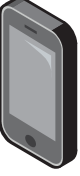 Downlink
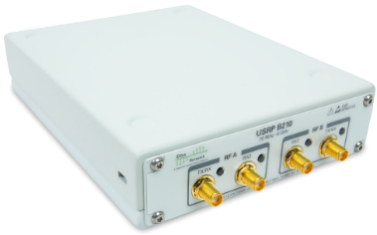 Wireless
Target
Protocol
Stack
MitM
Fuzzer
+
+
Uplink
1. Man-in-the-Middle (MitM) based approach
2. Control of downlink before radio transmission
6
Introduction - Over-the-Air (OTA) Fuzzing for 5G
How does it work?
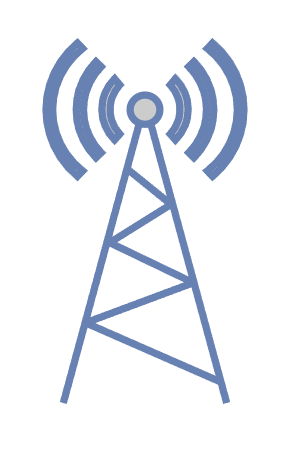 5G Phone
5G Base Station (gNB) / 5G OTA Fuzzer
Intercept Packets
Radio
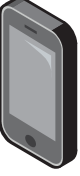 Downlink
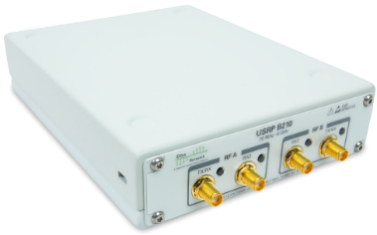 Wireless
Target
Protocol
Stack
MitM
Fuzzer
+
+
Uplink
Interception
Points
NAS
5Ghoul is the first automated framework to automatically test all 5G layers down to data link layer (MAC)
RRC
PDCP
RLC
MAC
7
5Ghoul Framework Overview - Requirements
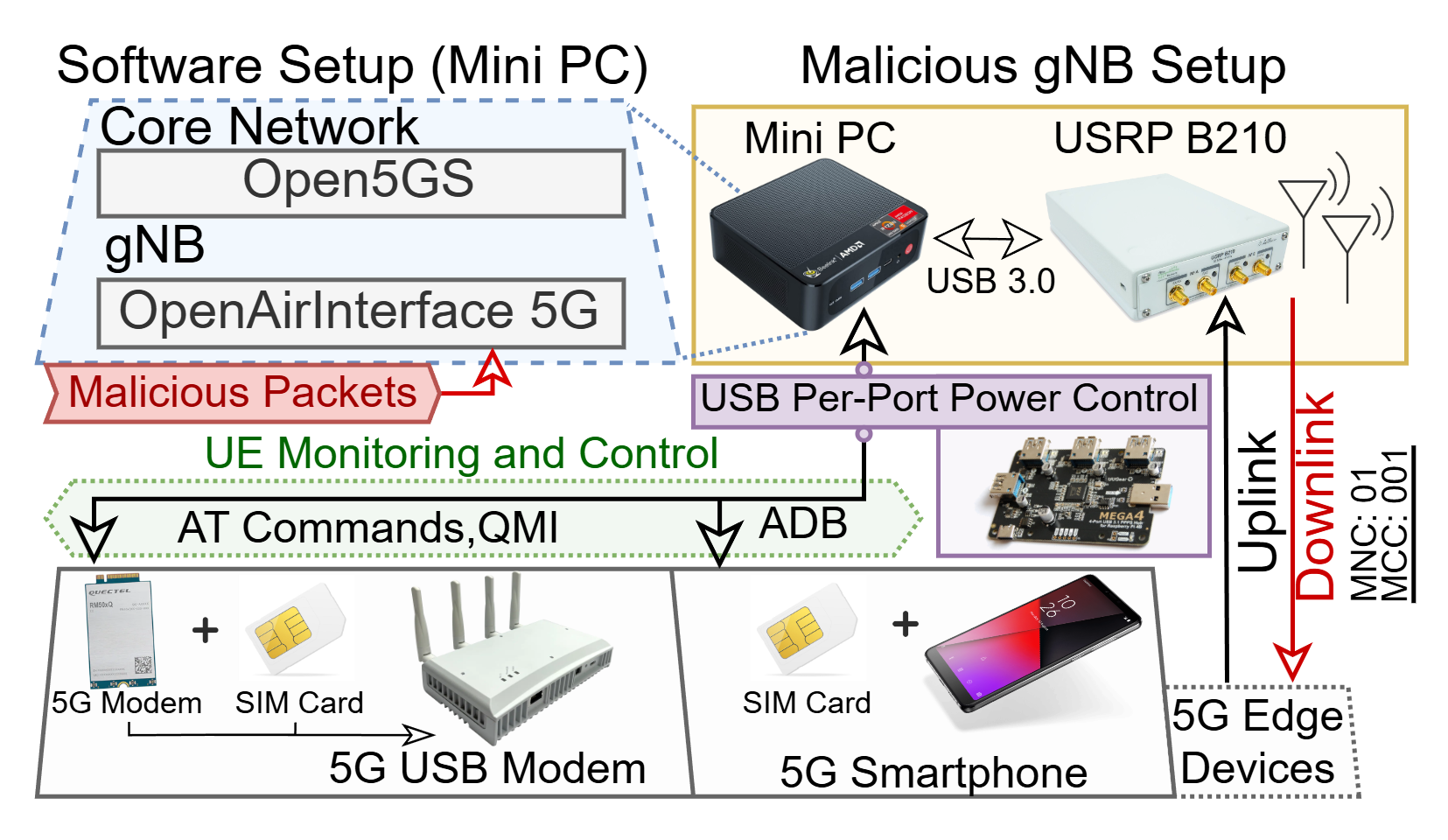 8
5Ghoul Framework Overview – Hardware Setup
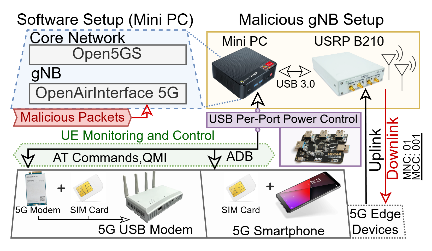 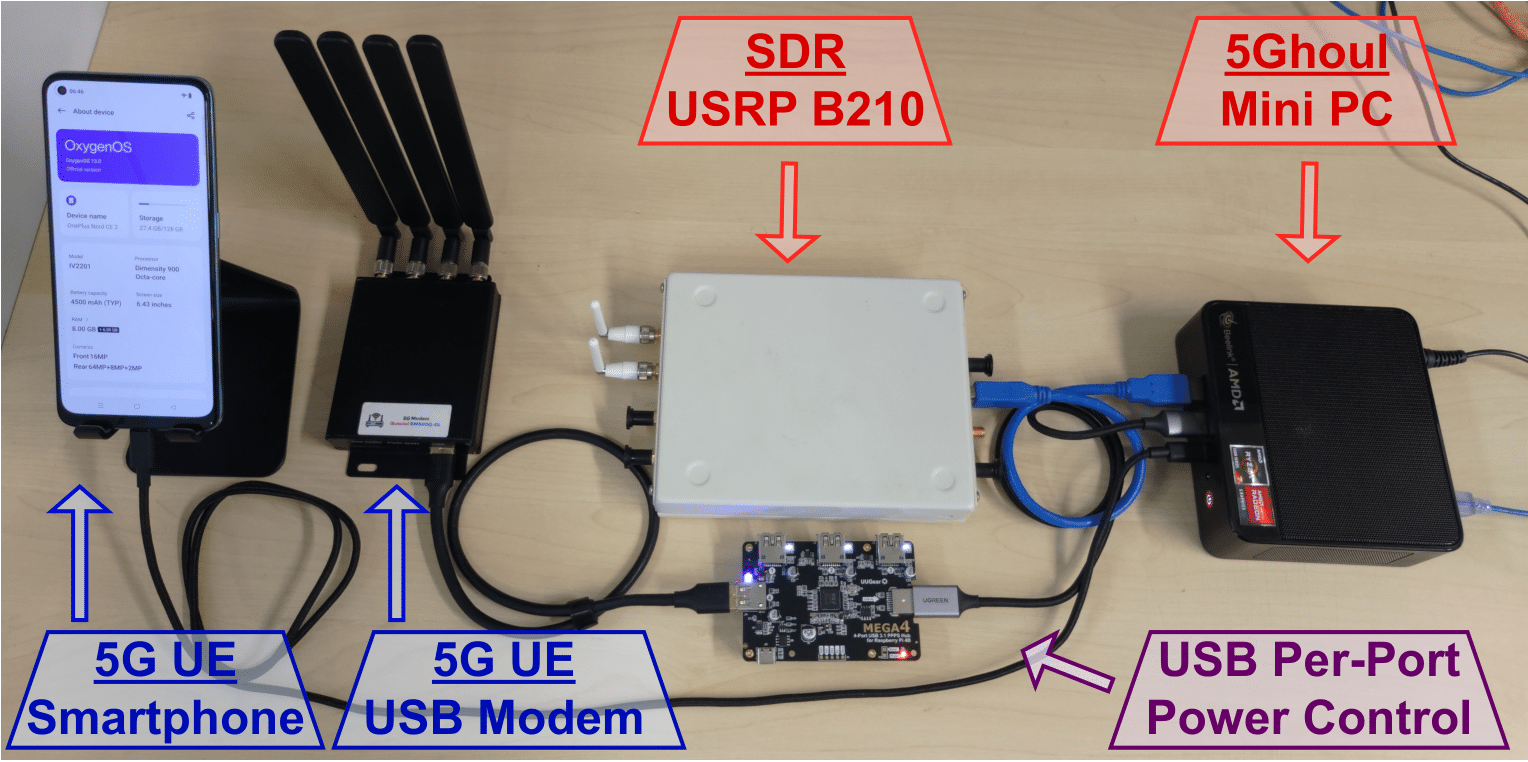 9
Over-the-Air (OTA) Fuzzing for 5G
5G Base Station (gNB) / 5G OTA Fuzzer
Intercept Packets
Radio
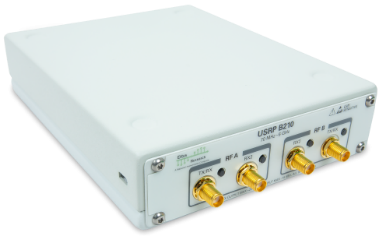 Protocol
Stack
MitM
Fuzzer
+
+
Fuzzing Demo!
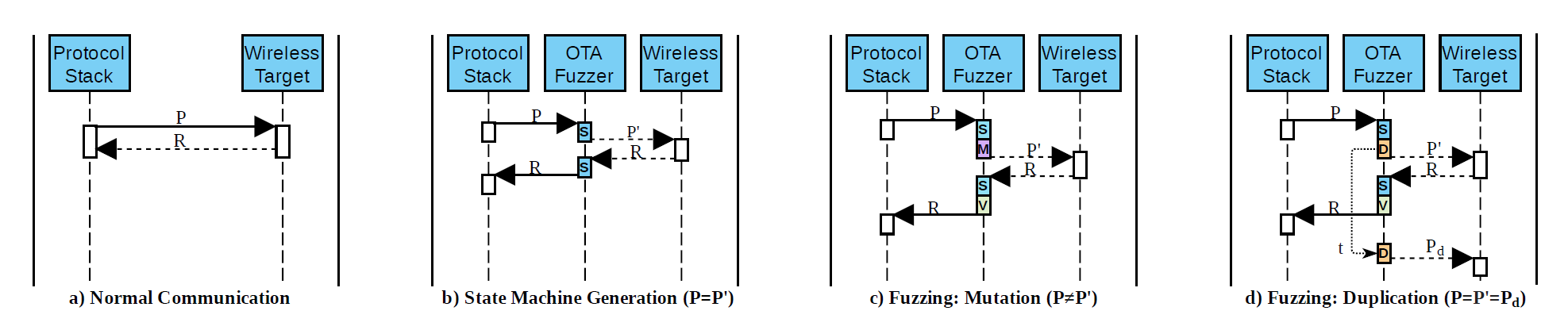 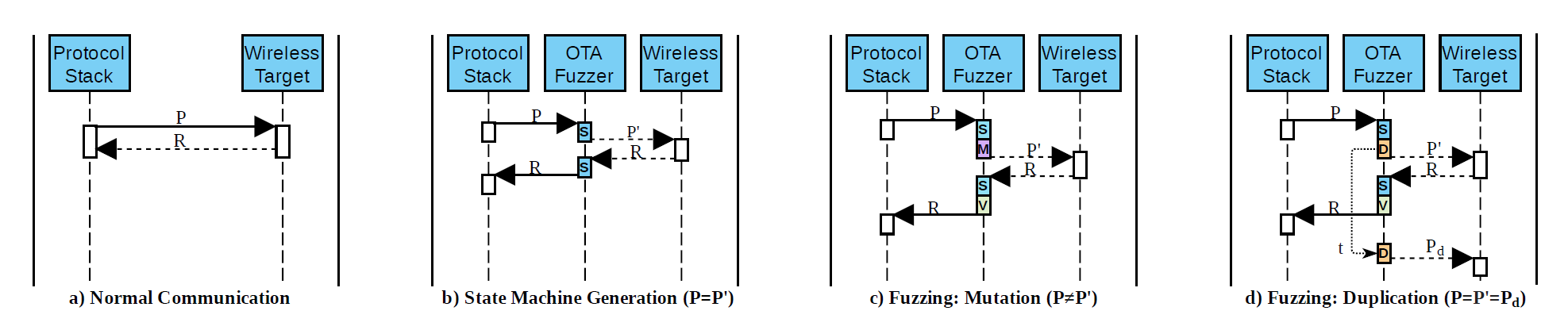 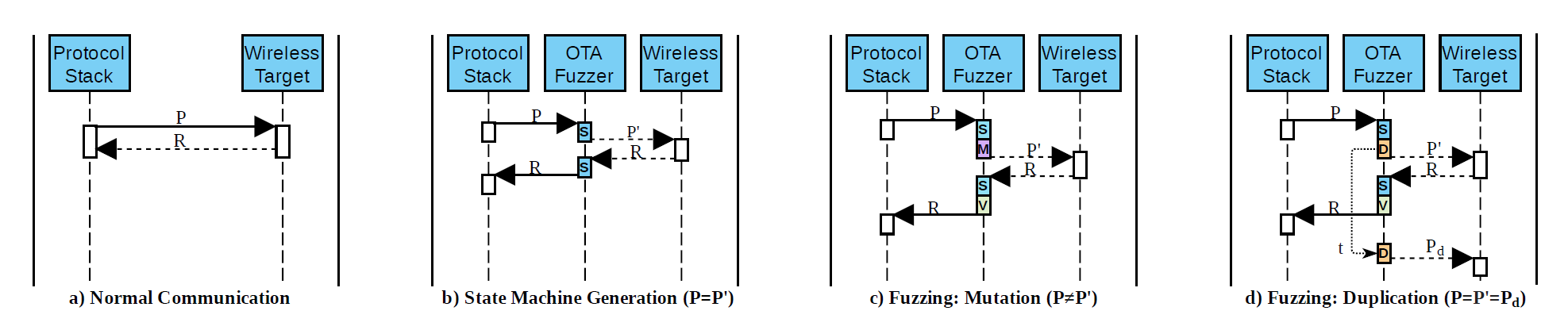 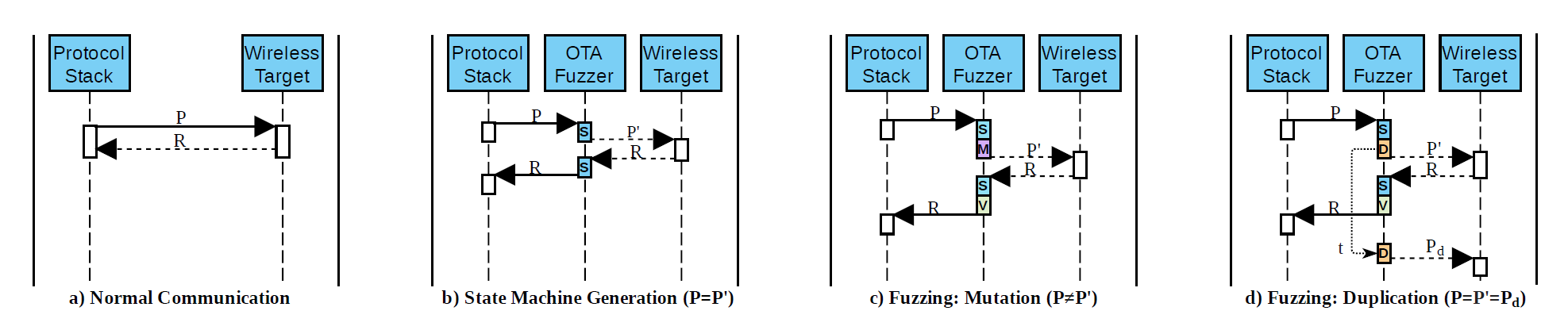 10
5Ghoul Attacks
How can we launch attacks with this?
5G OTA Fuzzer / Rogue Base Station
Intercept Packets
Radio
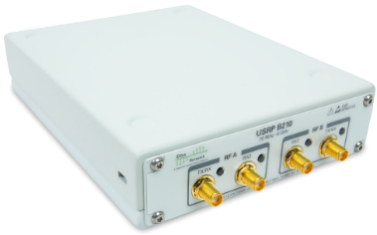 Protocol
Stack
MitM
Fuzzer
+
+
Attack Model
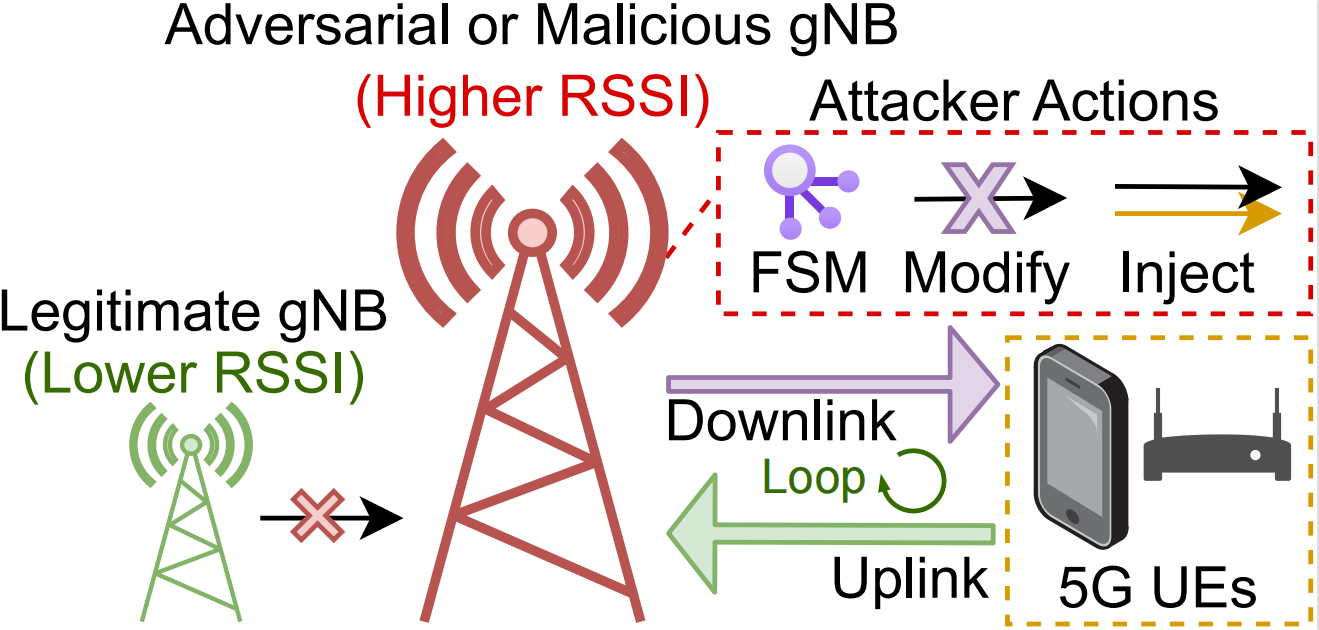 11
5Ghoul Attacks
Attack Demo!
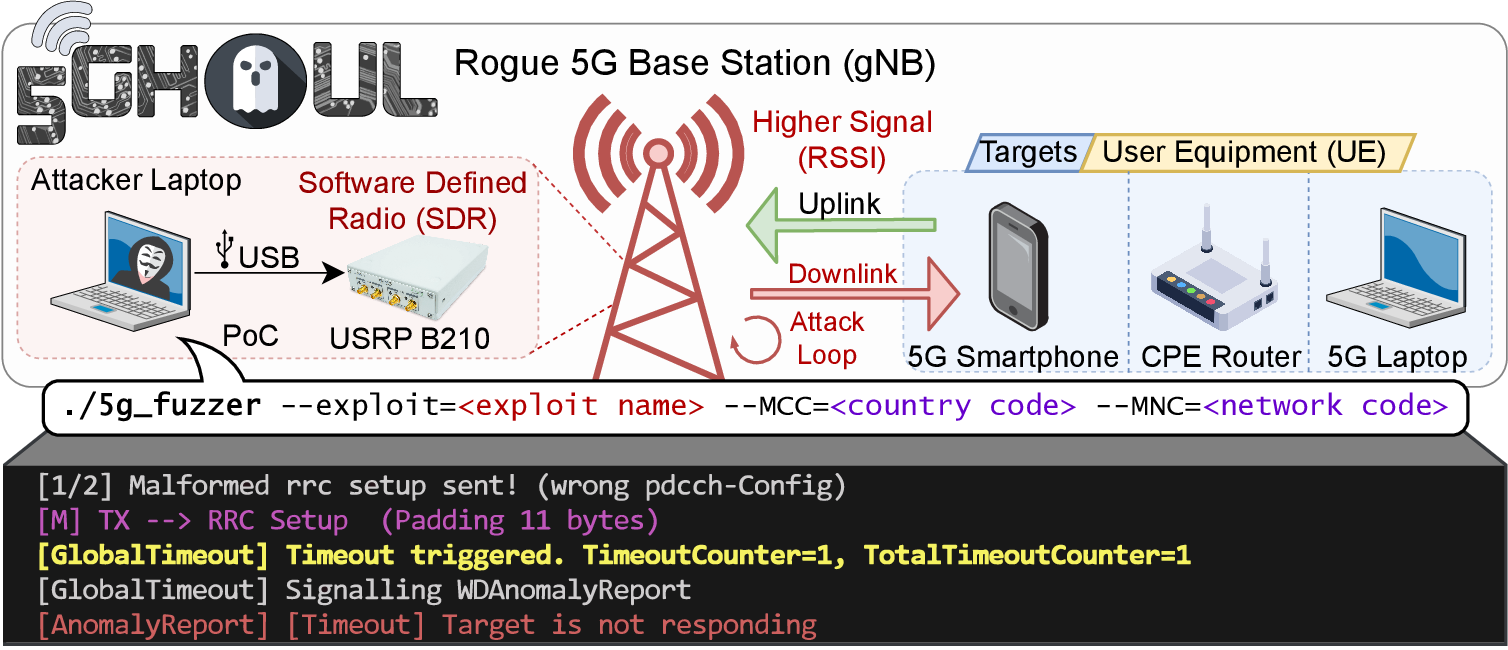 12
5Ghoul Attacks – Summary of Findings
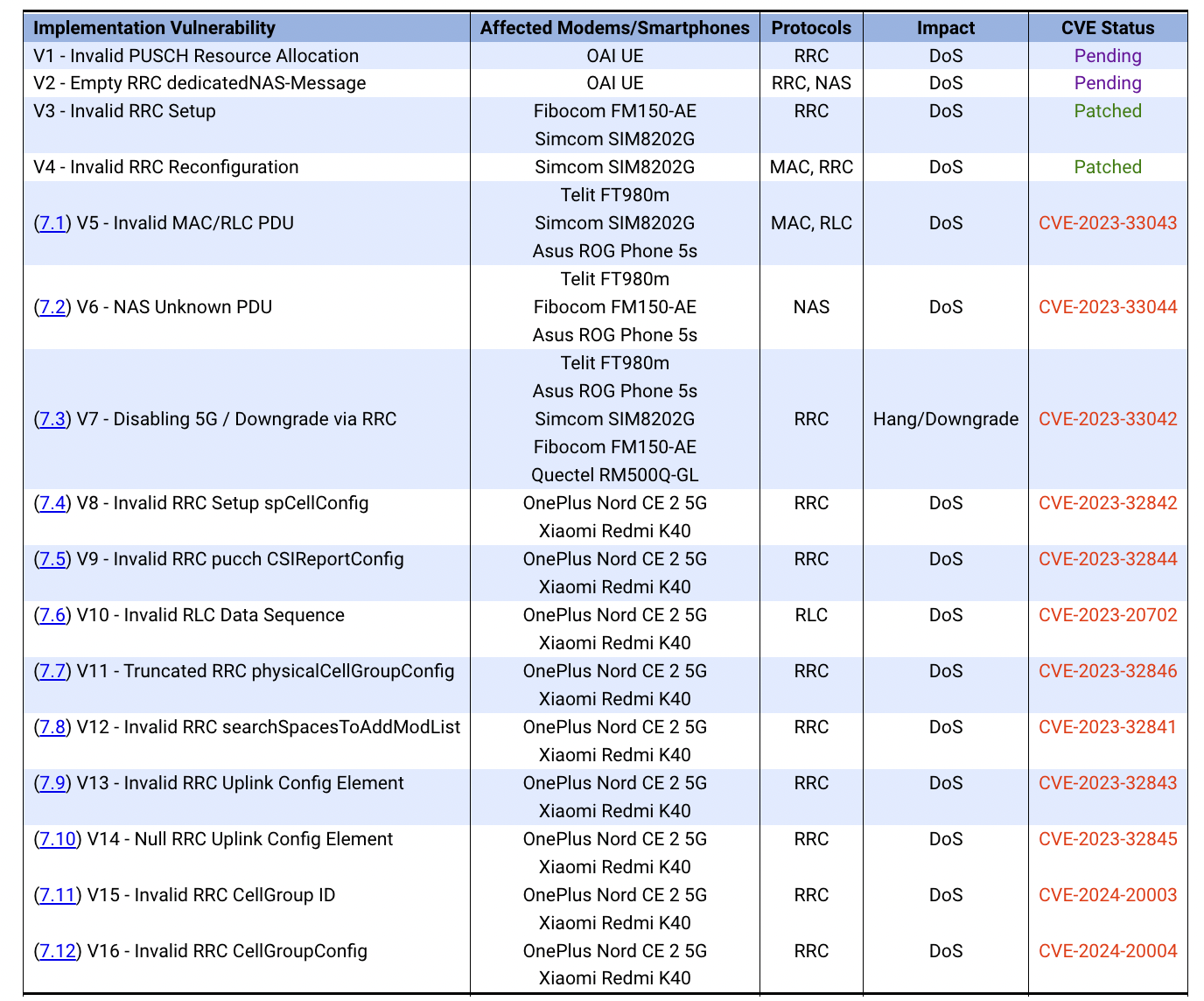 12 new implementation vulnerabilities 
in 5G baseband modems from Qualcomm 
and MediaTek
Seven (7) high severity
36,000 USD bug bounty
Featured in Channel News Asia
Find more details in https://www.5ghoul.com
13
5Ghoul Exploit Code (PoC) Generation - Overview
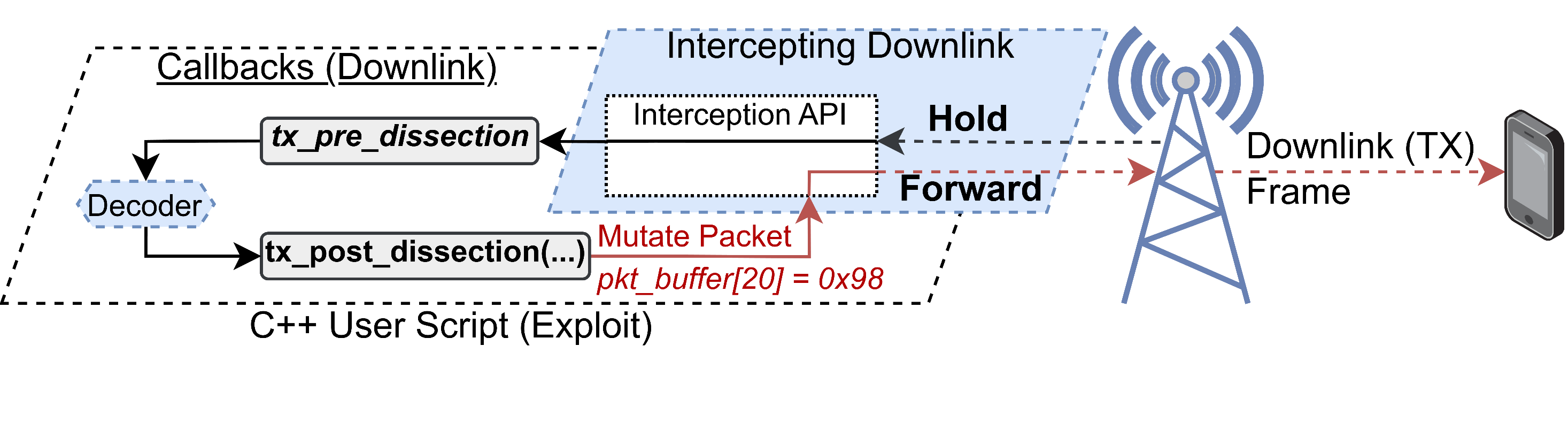 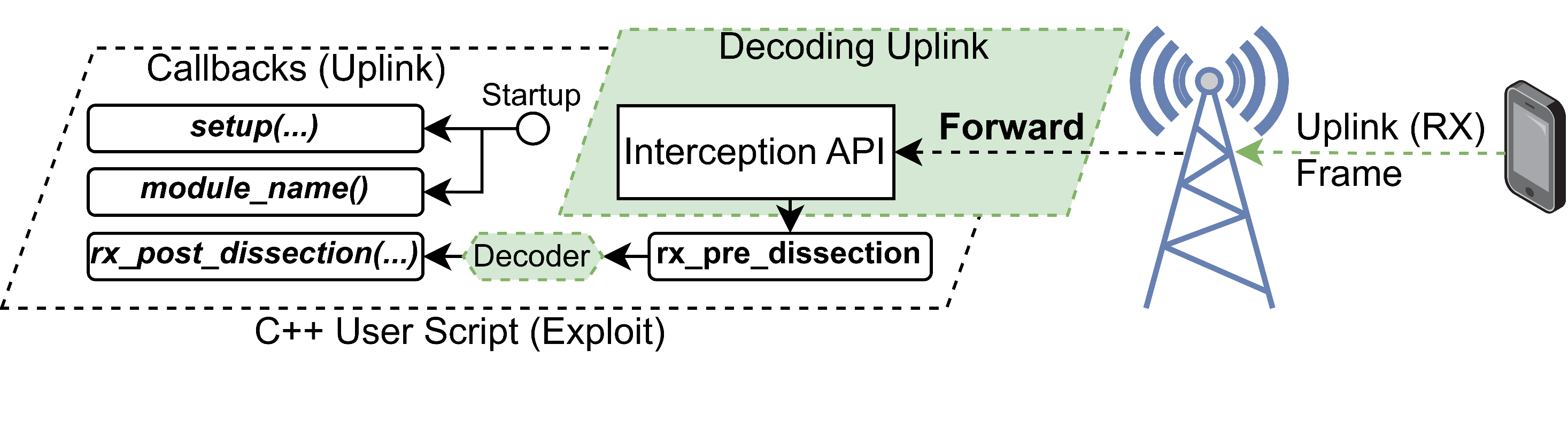 Hardware Setup
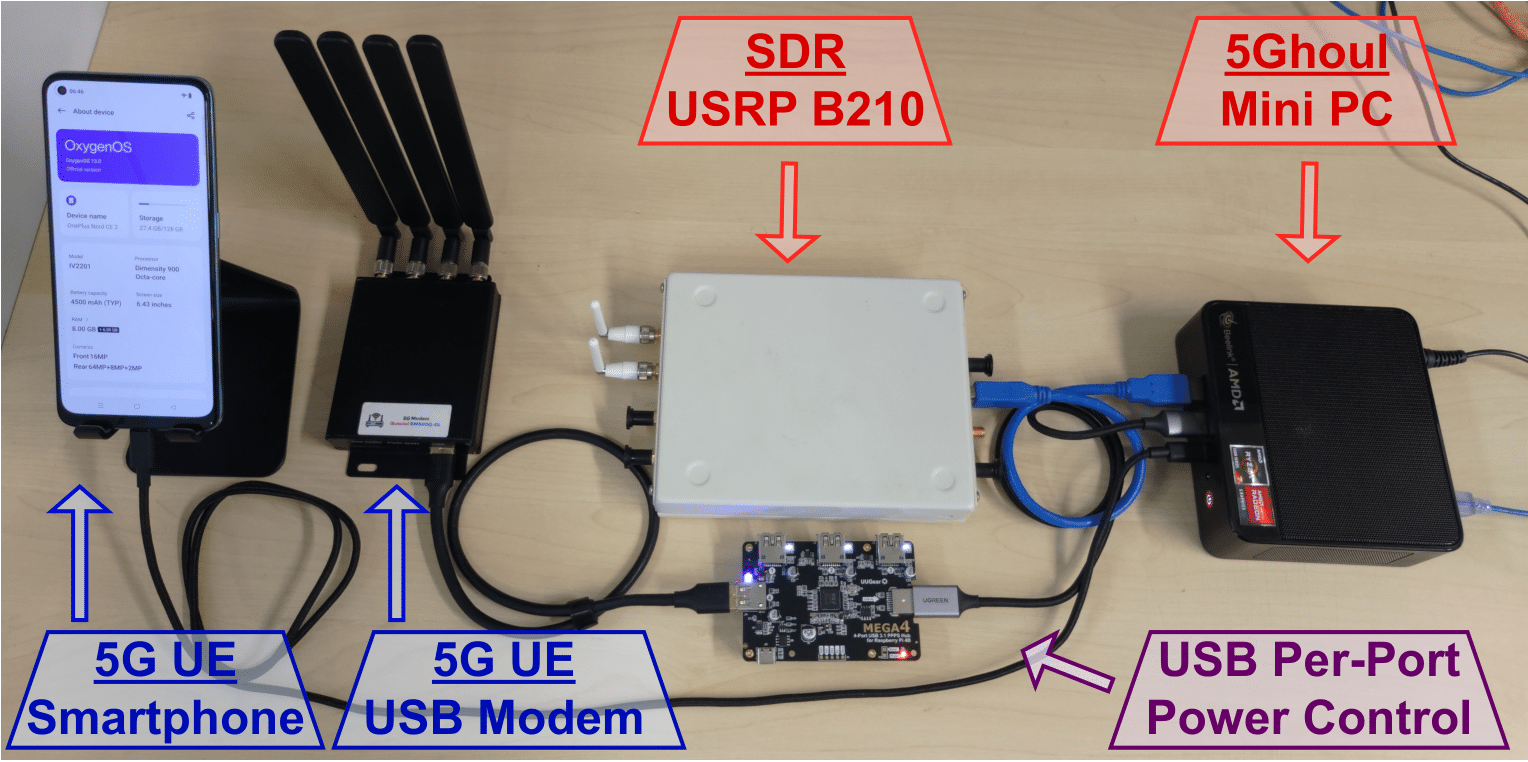 Uplink
Downlink
14
5Ghoul Exploit Code (PoC) Generation - Workflow
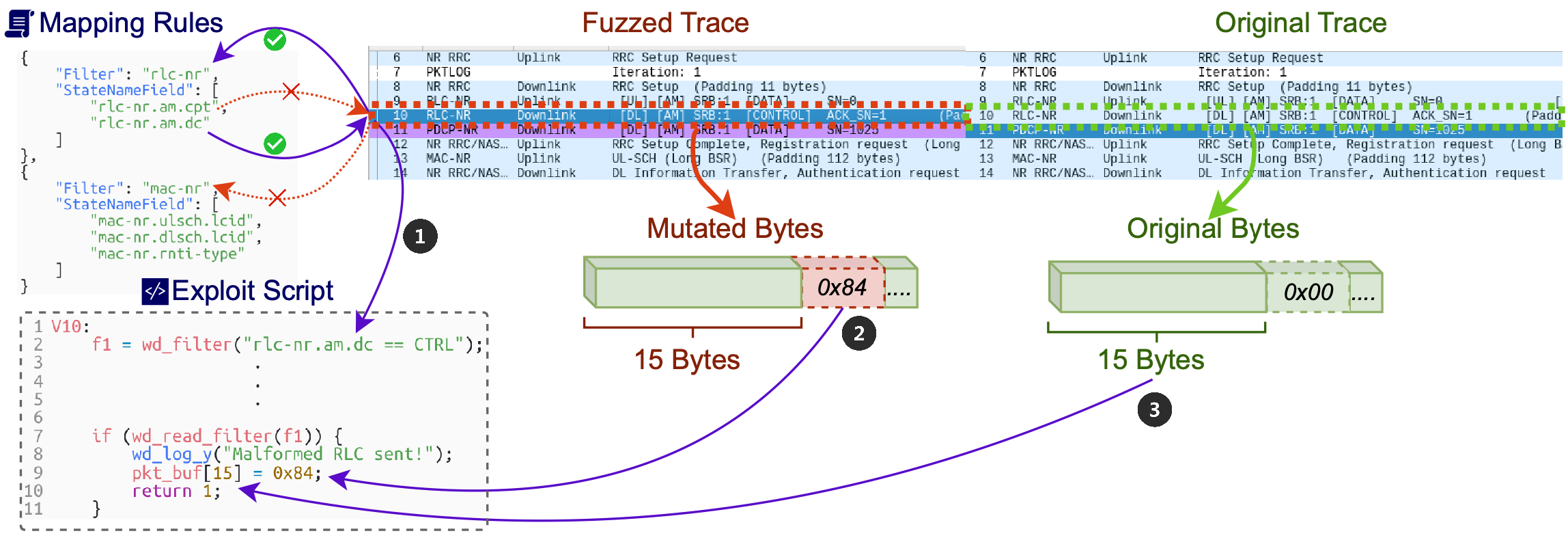 Custom PoC Demo!
15
Thank you
Questions?
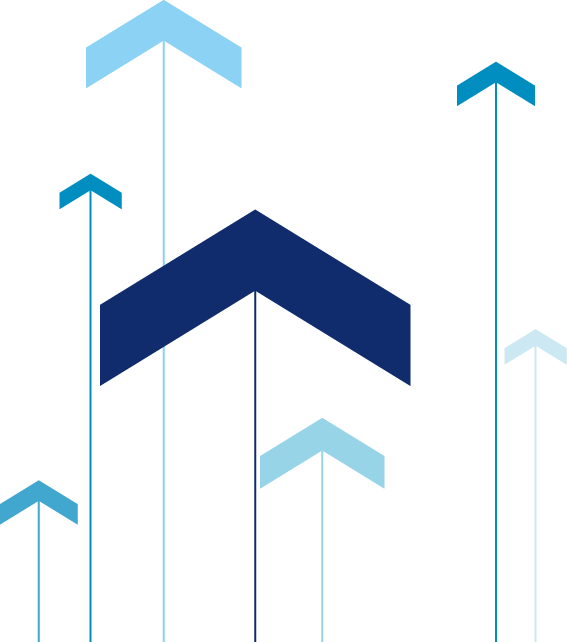 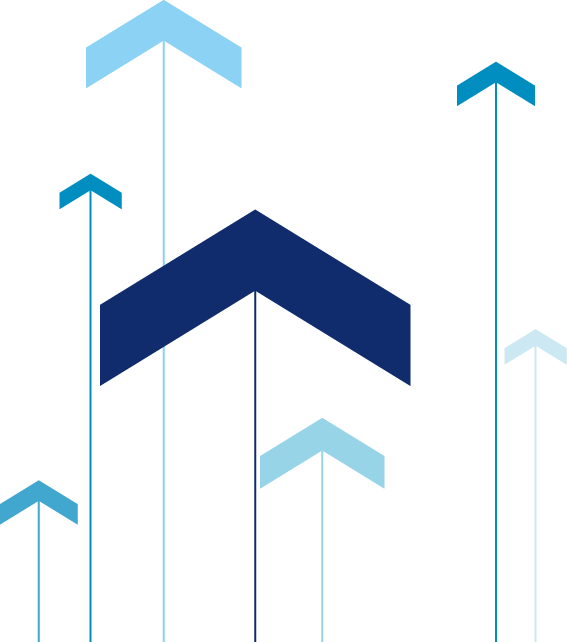 Find more details in 
https://www.5ghoul.com
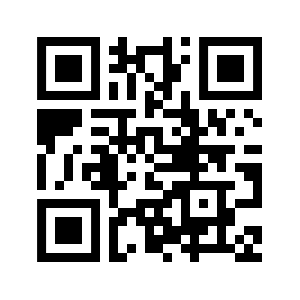 16